Ignorance, Pseudoscience, and Democracy
Martin Donohoe
Carl Sagan
“I have a foreboding of an America in my children's or grandchildren's time -- when the United States is a service and information economy; when nearly all the manufacturing industries have slipped away to other countries; when awesome technological powers are in the hands of a very few, and no one representing the public interest can even grasp the issues;
Carl Sagan
when the people have lost the ability to set their own agendas or knowledgeably question those in authority; when, clutching our crystals and nervously consulting our horoscopes, our critical faculties in decline, unable to distinguish between what feels good and what's true, we slide, almost without noticing, back into superstition and darkness...
Carl Sagan
But if the citizens are educated and form their own opinions, then those in power work for us. In every country, we should be teaching our children the scientific method and the reasons for a Bill of Rights. With it comes a certain decency, humility and community spirit. In the demon-haunted world that we inhabit by virtue of being human, this may be all that stands between us and the enveloping darkness.”
Overview
Pseudoscience/Ignorance
Health, Environment
Public Education, Journalism, Advertising, Lobbying, Public Relations, Religion
Politics and Elections
Threat to Democracy
Thomas Jefferson
“Information is the currency of democracy”
Lies and Manipulation
Jonathan Swift: “Falsehood flies and the truth comes limping after it”

Adolf Hitler: “If you tell a big enough lie and tell it frequently enough, it will be believed.”
Lies and Manipulation
Herman Goering: “Of course, the people don’t want war…but…the[y] can always be brought to do the bidding of the leaders. That is easy. All you have to do is tell them they are being attacked and denounce the pacifists for lack of patriotism and exposing the country to danger. It works the same way in any country.”
Pseudoscience
Statements, beliefs, or practices that are claimed to be both scientific and factual but are incompatible with the scientific method
Pseudoscience
Examples:
Astronomy: astrology, Apollo moon landing hoax
Geography: Bermuda Triangle
Biology: cryptozoology (Bigfoot, Yeti, etc.)
Psychology: conversion therapy, polygraph
Paranormal: channeling, dowsing, ESP
Pseudoscience
Characterized by contradictory, exaggerated or unfalsifiable claims
Rely on confirmation bias rather than rigorous attempts at refutation
Lack of openness to evaluation by other experts
Pseudoscience
Absence of systematic practices when developing hypotheses
Continued adherence long after experimentally discredited. 
Underlying agenda (e.g., corporate profit, religion)
Characteristics of Pseudoscience
Indifferent to facts and valid evidence
Looks only for evidence supporting hypothesis
Relies heavily on subjective validation
Depends on arbitrary conventions of human culture, rather than on unchanging regularities of nature
Characteristics of Pseudoscience
Avoids putting its claims to meaningful tests
Often contradictory
Deliberately creates mystery where none exists, sometimes by omitting important details
Does not progress
Attempts to persuade with rhetoric, propaganda and misrepresentation
Characteristics of Pseudoscience
Appeals to false authority, emotion, sentiment, or distrust of established facts
Extraordinary claims and fantastic theories
Often described by an invented vocabulary of words with ambiguous meanings
Relies on anachronistic thinking
Appeals to vanity, fear, magical thinking or desperation
Characteristics of Pseudoscience in Medicine
Relies on anecdotes and testimonials
Products often claim to be effective against a wide range of unrelated diseases
Quick, dramatic results promised for one-time therapies; frequent re-treatments/maintenance treatments required for ongoing therapies
Expensive
Characteristics of Pseudoscience in Medicine
Disclaimers couched in pseudo-medical jargon
Claims that “Western Medicine” is dangerous
Practitioners advise, “Don’t trust your doctor”
Claims of “no side effects”
Products claimed to be “natural” – usually are not
Examples of Pseudoscience in Medicine
Historical: bloodletting, purging, trephining, mercury for syphilis
Contemporary: therapeutic touch, psychosurgery, Reiki, homeopathy, most naturopathic remedies, stem cell clinics
Benefits often due to time with patients, active listening, emphasis on mental health, convincing practitioners, suggestible patients
Examples of Pseudoscience in Medicine
Direct-to-consumer genetic testing
Whole body CT scans
Over-testing in concierge/luxury primary care
Celebrities:
Oprah Winfrey (large audience, promotes fake healers/whole body CT scans, mentored Dr Oz, who promulgates quackery)
Gwyneth Paltrow (GOOP)
How Quackery Harms
Health dangers: cyanide toxicity from laetrile, electrolyte imbalances from coffee enemas, quadriplegia from cervical spine manipulations
Cost
Delays in seeking care
Perpetuates pseudoscience, undermines scientific medicine
Recognizing Health Scams
Claims pitched directly to the media, rather than via publication in peer-reviewed journals
Discoverer says that a powerful establishment is trying to suppress his or her work
Appeals to false authorities, emotion, or magical thinking
Scientific effect involved at the very limits of detection
Recognizing Health Scams
Evidence for test or treatment anecdotal / relies on subjective validation
Promoter states a belief is credible because it has endured for centuries
Need to propose new laws of nature to explain an observation
Vaccination
Childhood vaccinations prevented more than 100 million cases of serious disease between 1924 and 2012 
Prevent 2-3 million deaths/yr
Over 30,000 doses/second worldwide
Serious adverse events extremely rare
Vaccination
53% of Americans think vaccines are safe and effective, 1/3 oppose mandatory childhood vaccination

Discredited “research” linking vaccines to autism

Measles outbreaks among unvaccinated, putting others at risk
Vaccination
All states require childhood vaccination for school entry
All states have medical exemptions
All states except CA, MS, and NY permit religious exemptions 
MS has lowest rate of vaccine-preventable diseases
17 states permit philosophical exemptions based on “personal” or “moral” beliefs
Supreme Court has consistently ruled that states are not constitutionally required to permit religious or philosophical exemptions 
Covid vaccination program slowed by misinformation, politicization, fear
Pseudoscience and Abortion
Over ½ of U.S. states have implemented at least 2 abortion restrictions not backed by scientific evidence
False links with breast cancer, infertility, and depression
Proposed anti-abortion bill in Ohio requiring doctors to re-implant ectopic pregnancies into the uterus
Physiologically impossible
Doctors not complying would face charges of “abortion murder,” punishable by life in prison
Pseudoscience and Abortion
Crisis pregnancy clinics: peddle misinformation about abortion increasing risk of subsequent infertility and breast cancer, causing fetal pain
Pseudoscience and Abortion
Abortion very safe procedure/woman’s right
Restrictions limit access to abortion, raise costs, and increase unwanted pregnancies 
Women denied abortion are more likely to:
Experience serious complications from the end of pregnancy including eclampsia and death
Stay tethered to abusive partners
Pseudoscience and Abortion
Women denied abortion are more likely to suffer anxiety and loss of self-esteem in the short term
Less likely to have aspirational life plans for the coming year
Implications for offspring
Ignorance of Geography
Percent of US teens unable to locate the following on a map:
United States – 11%
Pacific Ocean – 29%
Japan – 58%
United Kingdom – 68%
Ignorance/Pseudoscientific Beliefs
40% of US citizens do not believe in evolution and do believe that humans and dinosaurs coexisted (2014)
Only 12% of U.S. Protestant pastors believe in evolution
20% of high school biology teachers are creationists
Pseudoscientific Beliefs
40% - 70% believed in global warming in the 2000s, now almost 90% (although only 60% alarmed or concerned)
54% believe places can be haunted (2014)
25% believe in UFOs (2007)
24% believe in reincarnation (2014)
24% believe in astrology (2009)
Ignorance/Pseudoscientific Beliefs
16% believe that people with the “evil eye” can cast curses or harmful spells
22% of Americans don’t know whether an atomic bomb has ever been dropped (2000)
25% of Americans don’t know the earth revolves around the sun (2014)
Copernicus – 16th Century
Ignorance/Pseudoscientific Beliefs
18% believe in Bigfoot and the Loch Ness Monster (2007)
8% of men / 18% of women believe in astrology and fortune tellers (2007)
14% have consulted a psychic or fortune teller (2009)
Ignorance/Pseudoscientific Beliefs
Some states require instructors to teach “creation science,” “intelligent design,” and “climate change skepticism”

Americans rank last overall in environmental attitudes and habits (survey of 20 developed countries, 2014)
Those who are less green feel less guilt
Environmental Ignorance
A majority of Americans believe that electricity in the U.S. is produced in nonpolluting ways
Only 25% know that majority (80%) comes from oil, natural gas, coal and wood
33% assume that spent nuclear fuel (from our 104 plants) is stored “in a deep underground facility in the West”
Only 17% are aware that it is mostly stored on-site at powerplants pending a long-term solution
Ignorance/Pseudoscientific Beliefs
Use of dietary supplements common ($15 billion spent each year in the U.S. = 1/3 of out-of-pocket expenditures for prescription drugs), despite:
lack of regulation by FDA
No to minimal data for many
Adverse reactions common
½ of Americans believe in at least one major medical conspiracy (most common is the the FDA is suppressing “natural” cures for cancer to benefit drug companies)
Scientific Ignorance
Would you sign a petition to ban dihydrogen monoxide?
	1. It can cause excessive sweating and vomiting2. It is a major component in acid rain3. It can cause severe burns in its gaseous state4. It can kill you if accidentally inhaled5. It contributes to erosion6. It decreases effectiveness of automobile brakes7. It  has been found in tumors of terminal cancer      patients
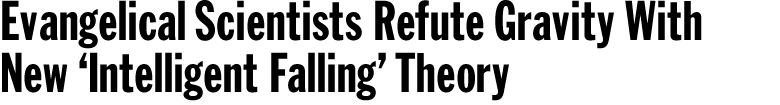 Public Education in Disarray
U.S. Schools ranked lowest among western nations
Inadequate funding, decaying infrastructure
Underpaid/undervalued teachers
National HS graduation rate stagnant at 65-70%
College tuition costs rising
Television and the Media
Smartphones - Average US teen spends 9 hrs/d using social media (8-12 year olds = 6 hrs/d)
The average American youth spends 900 hrs/yr in school, 1,500 hrs/yr watching TV
By age 65, the average American will have spent 9 yrs watching TV
Facebook, Google, YouTube, Pinterest, Twitter, Instagram, Reddit, Match Group, Amazon, others
Journalism
Local newspapers closing, consolidation of major media outlets
5 corporations control majority of US media (down from 50 in 1983)
Most owned by multinational, multi-billion dollar corporations involved forestry, defense, real estate, fossil fuels, big agriculture, etc.
Stories suppressed
Journalism
40% fewer journalists than a decade ago
“Fake news” epidemic; rent-a-crowds; deep fake videos; propaganda (Fox News)
Journalists under attack
Guardians of the Truth named TIME Magazine’s Persons of the Year, 2018
Trump administration ridiculing, threatening journalists
Global Warming: Controversial?
Of 928 articles in peer-reviewed scientific journals, 0% were in doubt as to the existence or cause of global warming
Of 636 articles in the popular press (NY Times, WaPo, LA Times, WSJ), 53% expressed doubt as to the existence (and primary cause) of global warming
Desire to appear “fair and balanced” creates false equivalency
Science 2004;306:1686-7
(Study covers 1993-2003)
Corporations Spread Misinformation
Advertising:
“The art of convincing people to spend money they don't have for something they don't need.” (Will Rogers)
US: $578 billion/yr worldwide; $241 billion/yr in U.S. ($1,000/person/yr)
10% of a two-year old’s nouns are brand names
The average American can recognize over 1,000 corporate logos, but fewer than 10 local plants and animals
Corporate Spread Misinformation
Astroturf - artificially-created grassroots coalitions
Corporate front groups
Sponsored curricula (environmental health, nutrition)
Public relations:
$88 billion worldwide industry (2020)
PR flacks outnumber journalists in the US
Edward Bernays, Pioneer of Corporate PR and Propaganda
"Those who manipulate the unseen mechanism of society constitute an invisible government which is the true ruling power of our country. We are governed, our minds molded, our tastes formed, our ideas suggested largely by men we have never heard of. →
Edward Bernays, Pioneer of Corporate PR and Propaganda
In almost every act of our lives, whether in the sphere of politics or business, in our social conduct or our ethical thinking, we are dominated by the relatively small number of persons who understand the mental processes and social patterns of the masses. It is they who pull the wires that control the public mind.”
Corporate Front Groups
The American Council on Science and Health
National Wilderness Institute
The Foundation for Clean Air Progress
Council for Biotechnology Information
Sense About Science
Sponsored Environmental Educational Materials
Corporate-sponsored and supported by a loose coalition of antiregulatory zealots, corporate polluters, lapdog scientists and misguided parents
Sponsored Environmental Education Materials (Examples)
Exxon’s “Energy Cube”
	-“Gasoline is simply solar power hidden in decayed matter”
	-“Offshore drilling creates reefs for fish”
	- Exxon deliberately hid data showing fossil fuels can contribute to devastating climate change since the 1970s, instead spread disinformation
True Cost of Fossil Fuels
Worldwide annual fossil fuel subsidies = $775 billion to $1 trillion (varies based on oil prices)
Does not include other costs of fossil fuels related to climate change, environmental impacts, military conflicts and spending, and health impacts. 
Including externalities, the unpaid costs of fossil fuels are upward of $5.3 trillion annually ($10 million/minute)
Sponsored Environmental Education Materials (Examples)
International Paper
	-“Clearcutting promotes growth of trees that require full sunlight and allows efficient site preparation for the next crop”
Pacific Lumber Company
	-“The Great American Forest is. . . renewable forever”
Sponsored Environmental Education Materials (Examples)
American Coal Foundation 4th grade lesson packet entitled “The United States of Energy”
Omits mention of toxic waste, mountaintop removal, and greenhouse gasses
American Nuclear Society’s “Activities with the Atoms Family”
Dow’s “Chemipalooza”
Lobbying
Approximately 11,500 full-time, registered lobbyists

More than 20 registered lobbyists per member of Congress

$3.5 billion annually
Lobbying
Estimates of return on lobbying range from $28 to $212 for every $1 spent (higher values more likely)
Oxfam study (2008-14) of 50 major US corporations found return of $130 in tax breaks and $4,000 in tax subsidies for every $1 spent on lobbying
Return on campaign contributions for elections for the most politically active companies = $760 per $1 spent
Polluting Industries’ Political Influence
Oil, gas, and coal companies spent $354 million in campaign contributions and lobbying and received $29 billion in federal subsidies over the 2015-16 election cycle
$8,200 return on investment
Lobbying/Campaign Contributions
Corporations vastly outspend all single-issue ideological groups combined (e.g., labor, pro-choice, anti-abortion, feminist and consumer organizations, senior citizens, etc.)
Richest 0.01% of American voters account for over 40% of political contributions; 0.5% for 50%
Koch brothers spent almost $900 million (2016); Sheldon and Miriam Adelson shelled out over $113 million in support of Republican candidates (2018)
Lobbying
Federal lobbying groups spent $3.2 billion in 2015
All single-issue ideological groups combined (e.g., pro-choice, anti-abortion, feminist and consumer organizations, senior citizens, etc.) spent under $100 million
Lobbying (2012)
Corporations spent $86 for every $1 spent by civic groups

Corporations spent $56 for every $1 spent by labor unions
Political SpendingCorporations vs. Labor
U.S. Chamber of Commerce spent $85 million on Congressional elections (2012); $85 million on lobbying in 2015
CEO Tom Donahue highest-paid corporate trade group chief
AFL-CIO and SEIU (two largest labor unions) spend $6 million combined
Lobbying Expenses(2020, Open Secrets)
Pharmaceuticals/Health Products: $306 million
Electronics Manufacturing and Equipment: $157 million
Insurance: $151 million
Real Estate: $132 million
Business Associations: $120 million
Oil & Gas: $111 million
Lobbying Expenses(2020, Open Secrets)
Hospitals and Nursing Homes: $109 million
Miscellaneous Manufacturing and Distributing: $106 million
Air Transport: $105 million
Telecom Services: $105 million
Electric Utilities: $105 million
Lobbying Expenses(2020, Open Secrets)
Securities and Investment: $103 million
Health Services/HMOs: $100 million
Health Professionals: $88 million
Education: $80 million
Internet: $80 million
Lobbying/Campaign Contributions
Congresspersons spend up to five hrs/d raising money, then many evenings at fundraisers
More than 20 registered lobbyists per member of Congress
50% of Senators and 42% of Representatives become lobbyists after leaving office
Lobbying promotes international non-cooperation/isolationism
U.S. Supreme Court Decisions
Citizens United v. Federal Election Commission (2010): “Corporations are people”
No limits on corporate campaign spending
Yet corporations are not considered persons when it comes to liability for causing harm to the environment or the public’s health
McCutcheon v. Federal Election Commission
Limits on individual contributions to national parties and federal candidate committees are unconstitutional
“We have the best Congress money can buy” (Will Rogers)
Congressional Wealth and Influence
½ of legislators are millionaires (vs. 1% of U.S. citizens)
10% of Congress owns 80% of Congressional wealth
Median wealth of Congressperson = $1.1 million (vs $56,355 for typical American family) [2014]
Median net worth of U.S> senators = $3.12 million (vs. 97,300 median net worth for U.S. families) [2017]
Congress frequently grants itself cost of living increases in salary
Anti-Science Legislators
Members of the House Science Committee (2012)
Paul Broun (R-GA): Evolution, embryology, and the Big Bang Theory are “lies straight from the pit of hell”
Ralph Hall (R-TX): Agreed with TX Governor Rick Perry (later US Energy Secretary) that climate scientists are involved in a conspiracy to receive research funding
Todd Akin (R-MO): “If it’s legitimate rape,” women will not get pregnant (lost 2012 election)
Infringements on Freedom of Speech
35 states have considered or enacted legislation restricting the right to protest
Most relate to fossil fuel protests
Some involve race)
Similar to SLAPP Suits (Strategic Lawsuits Against Private Parties)
31 states and DC have anti-SLAPP laws
Food Disparagement Laws (13 states)
Trump Administration
Trump: Prevaricator-in-Chief (30,573 lies/misstatements)
Trump’s cabinet, advisors had extensive backgrounds and connections with polluting industries and little scientific expertise
de facto science advisor Michael Kratsios was a 31 yo with a degree in political science and no scientific training
Trump Administration
Ecocidal/xenophobic/unjust policies
Eliminated numerous lifesaving and health-promoting federal regulations; halted research; silenced scientists
Thoroughly botched coronavirus pandemic response
Sewed mistrust of scientists, law enforcement and intelligence agencies
Wreaked havoc with judicial system
Pardoned convicted felons who happen to be loyal supporters
“Nothing can keep (government) right but (the people’s) vigilant and distrustful superintendence” – Thomas Jefferson

“A nation of sheep will beget a government of wolves” – Edward R Murrow
Religion in the U.S.
85% of US citizens call themselves Christian
Misinterpretation of the Bible common
Only 40% of Americans can name more than 4 of the 10 commandments
50% can cite any of the four authors of the Gospels
12% believe Joan of Arc was Noah’s wife
Literal reading of Bible verses promotes magical thinking, misogyny, and  discrimination
Disturbing Bible Quotes
Non-virgins should be stoned – Deuteronomy 22:20-21
If you disobey God, you will eat your babies – Leviticus 26:27-30
No bastards may enter the church – Deuteronomy 23:2
Cursing at your parents warrants death – Leviticus 20:9
Religion in the U.S.
“Most Americans have replaced the Christianity of the Bible, with its call for deep sharing and personal sacrifice, with competing creeds”
Bill McKibben
Stress personal responsibility over collective action and celebrate financial success
75% believe the Bible teaches that “God helps those who help themselves” (Ben Franklin)
Defrauding and Undermining Trust in Democracy Via Election Rigging (Sci Am, Sept, 2019, 67-71)
Attempted Russian interference in 2016 and 2018 elections
Russia and China in 2020
40 states use voting machines over a decade old, with outdated, easily hackable software
25 states do not have complete paper trails; 38 states do not require post-election audit prior to certification of results
Ballot design outsourced to just a few vendors (e.g., one company programs machines for 2,000 jurisdictions across 34 states from a central location)
Defrauding and Undermining Trust in Democracy Via Election Rigging (Sci Am, Sept, 2019, 67-71)
Possible Outcomes of Interference:
Small changes in vote counts could swing elections and be statistically similar to polling results, especially with gerrymandering
Real-time manipulation of machines in just one state could swing presidential election without being recognized
Malicious code disabling voting machines on election day, requiring another election
Defrauding and Undermining Trust in Democracy Via Election Rigging (Sci Am, Sept, 2019, 67-71)
Imagine the consequences of false election results coming out after a new administration is in power
What if nation-state that engineered false results then blackmails president?
Only few hundred million dollars needed to safeguard elections with mandated paper trails
Manipulating Elections in Plain Site
Voter Restriction Measures:
Purging voter rolls of those who have not recently voted
Photo ID requirements
Limits on number of polling sites and poll hours
Elimination of Sunday voting
Long waits
Limits on early voting
Manipulating Elections in Plain Site
Voter Restriction Measures:
Requiring college students to vote in their parents’ (not their campus’) precincts
Gerrymandering districts 
Intimidation and trickery
Manipulating Elections in Plain Site
Stated aim: eliminate voter fraud
Yet, between 2000 and 2010: 643 million ballots cast in general elections, 441 killed by lightning, 13 credible cases of in-person voter impersonation
Recent study of 146 million registered voters found 10 cases of voter impersonation
Result: disenfranchisement of tens of millions of voters, mostly poor, elderly, racial minorities, and college students
Solutions
Increase funding of public education, higher salaries for teachers
Independent scientific review of school curricula
Accurate health curricula, especially sex education
Stronger, better funded public health system
Solutions
Campaign finance reform
Greater public participation in democracy, research funding and agenda setting, and scientific decision-making
Limits on corporate power
Higher standards of journalism and cooperation of scientists with journalists
Solutions
Recognition of personal biases, common fallacies, how to spot fake news –including required courses and integration into all subjects
Combats Dunning-Kruger Effect (“ignorance begets confidence”)
Evaluating Potential Fake News
Who is making claim? Credentials? Motives?
Premises of claim? Flaws?
Own assumptions? Flawed? 
Alternative explanations? Consider the opposite
Evidence for claim?
Seek further information 
Cross check on fact-checking websites (Snopes, Politifact, TruthOrFiction.com)
Solutions
Safeguard elections
Safeguard democracy
Otherwise, pseudoscience, fake news, lies from those in authority, trials without witnesses, pardons of serious felons who happen to be major political donors, complicity by representatives with a narcissistic sociopath, and unsecured elections will undermine our faith in the basic institutions of civil government and, ultimately, destroy our country from within
Words of Wisdom
“The most common way people give up their power is by thinking they don’t have any” – Award-winning writer Alice Walker
“I am no longer accepting the things I cannot change. I am changing the things I cannot accept.” – Activist Angela Davis
African Proverb
If you think you are too small to have an impact, try going to bed with a mosquito in your tent
Public Health and Social Justice Website
http://www.publichealthandsocialjustice.org
or
http://www.phsj.org
Prescription for Justice
TV, YouTube, KBOO Radio
Martin Donohoe
martindonohoe@phsj.org